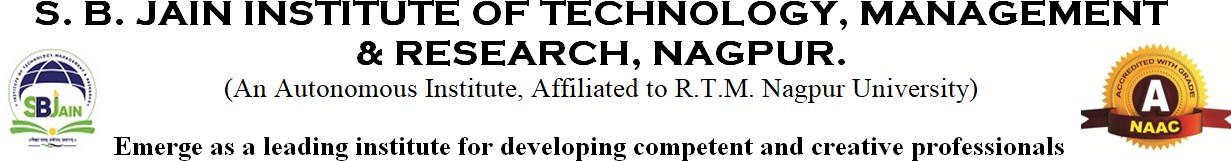 INSTITUTION INNOVATION COUNCIL
START UP CELL
Name of Applicant/s:
Email Id:
Contact Number of Owner/Applicant:
Company/Startup Name
Company url, if any
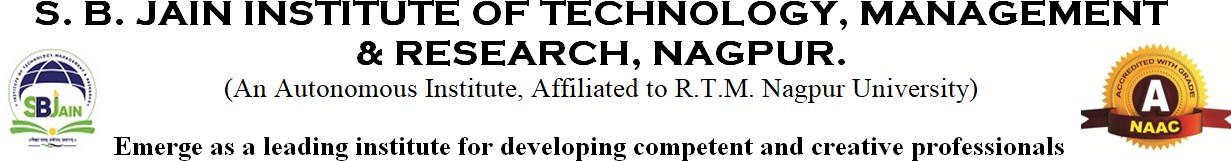 INSTITUTION INNOVATION COUNCIL
START UP CELL
Company Profile:
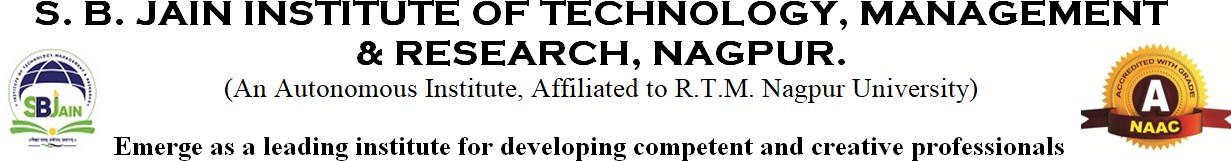 INSTITUTION INNOVATION COUNCIL
START UP CELL
Product Details:
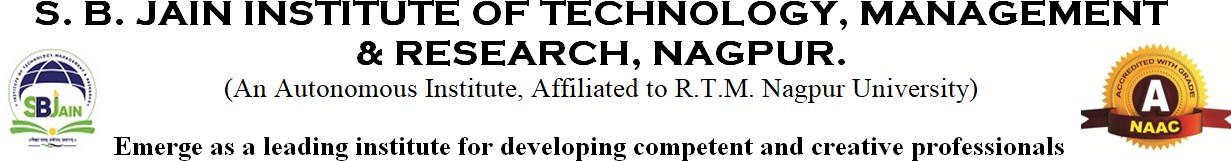 INSTITUTION INNOVATION COUNCIL
START UP CELL
Domain details of the team:
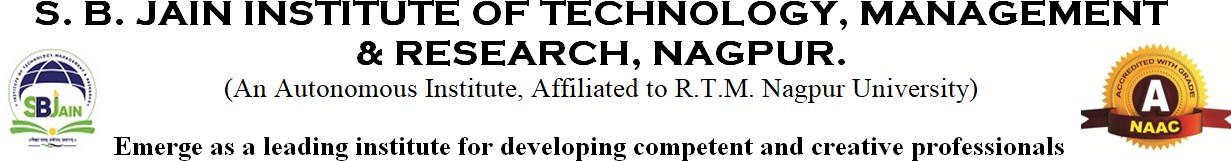 INSTITUTION INNOVATION COUNCIL
START UP CELL
Market Research of Product
1.Target customers
2.Simlar Products in Market
3.Market competitors
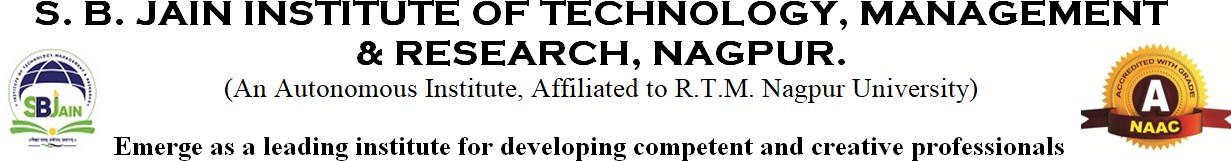 INSTITUTION INNOVATION COUNCIL
START UP CELL
Revenue generated/Expected from product
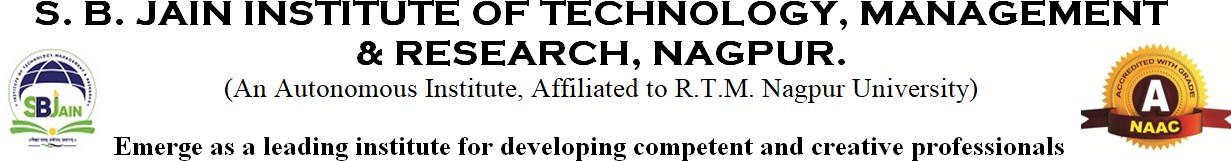